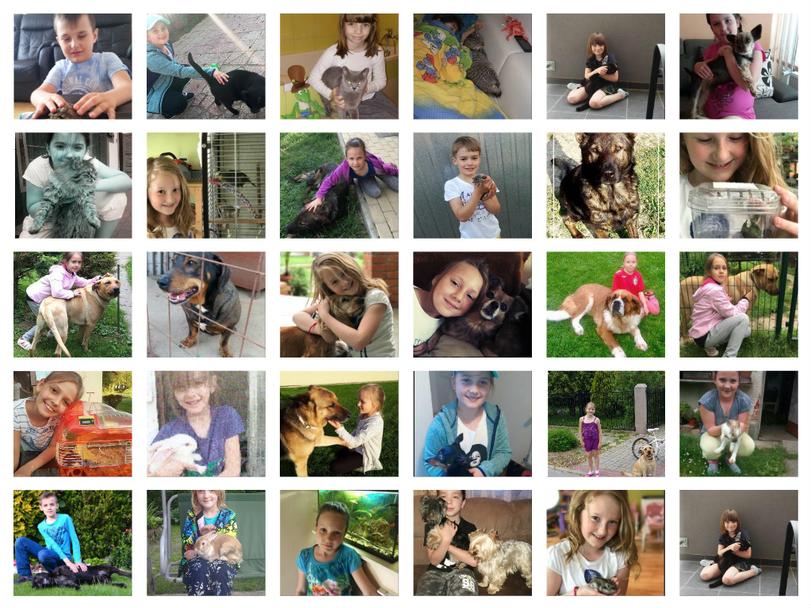 Kalendár 2017
2017
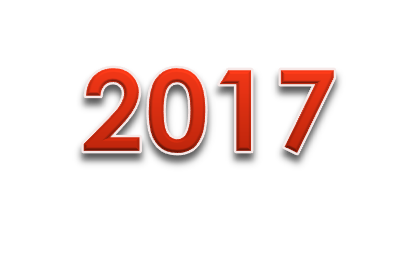 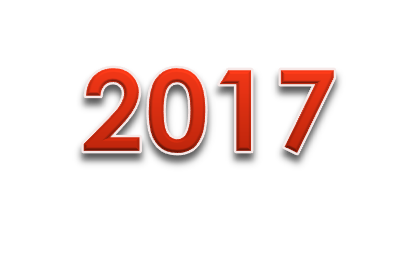 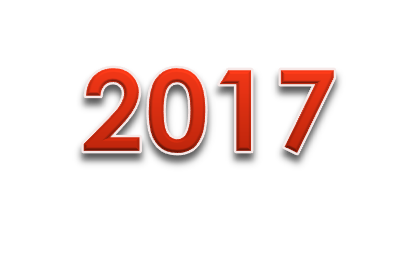 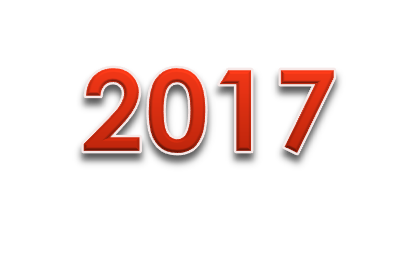 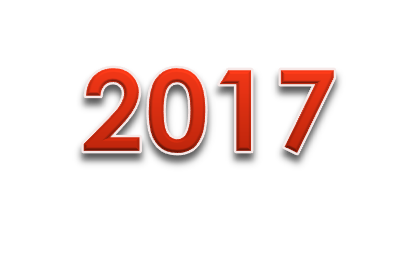 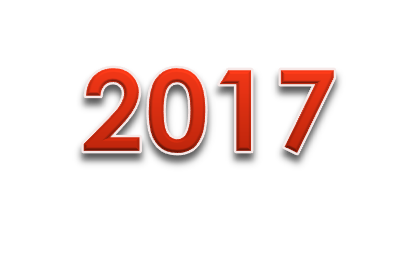 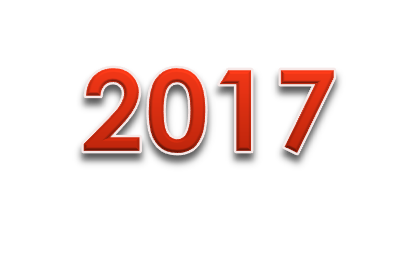 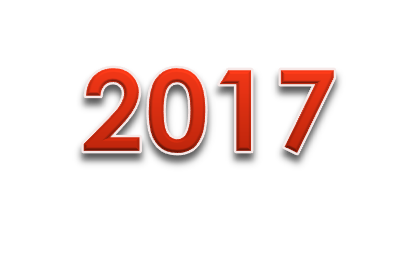 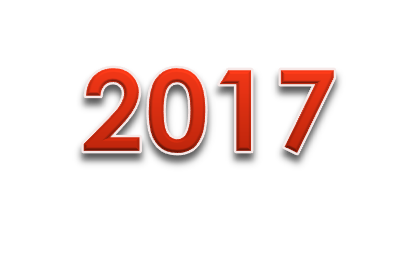 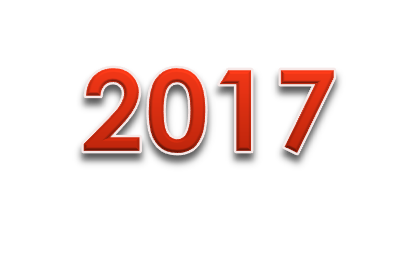 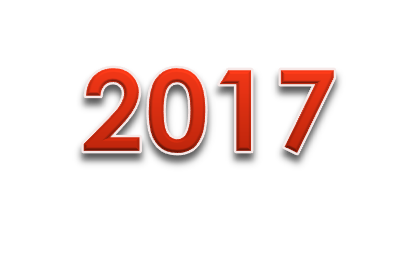